UBND QUẬN LONG BIÊN 

TRƯỜNG MẦM NON LONG BIÊN
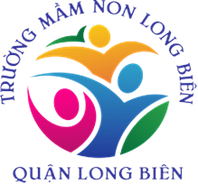 Hoạt động: Nhận biết phân biệt

Đề tài: NBPB: màu xanh,màu đỏ ,màu vàng.
Chủ đề: Giao thông. 
Đối tượng: Trẻ 24-36 tháng tuổi
Số lượng: 12 -15 trẻ
Thời gian: 12-15 phút
Giáo viên: Phan Thị Phương
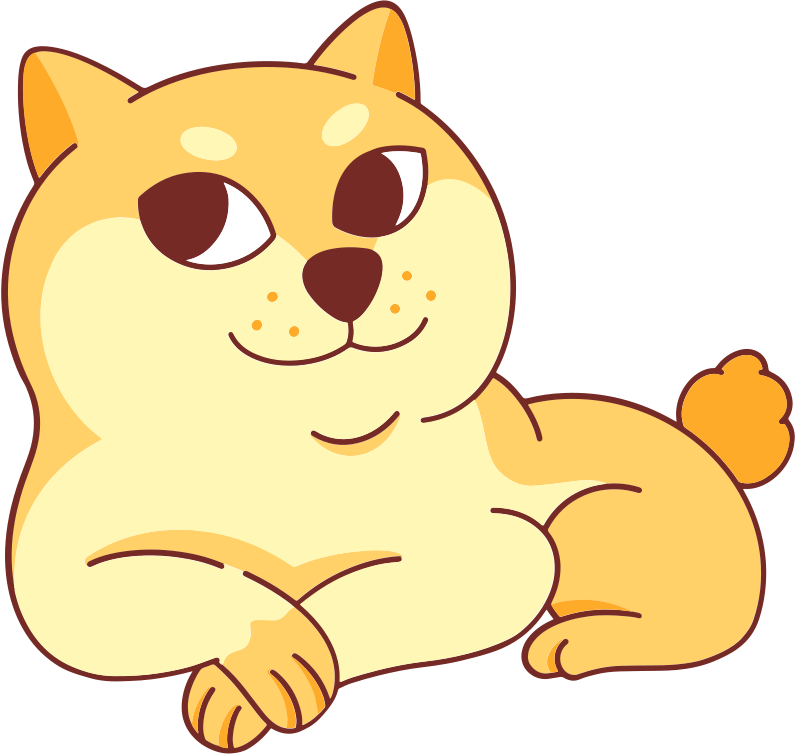 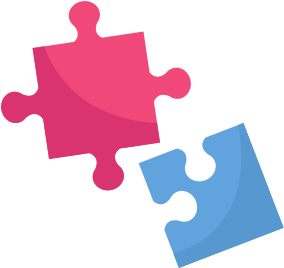 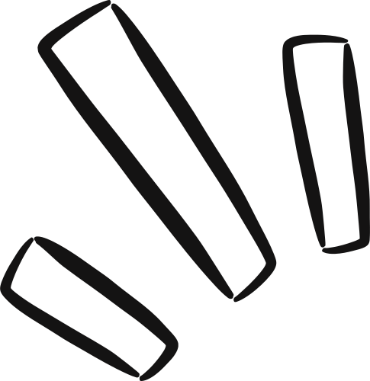 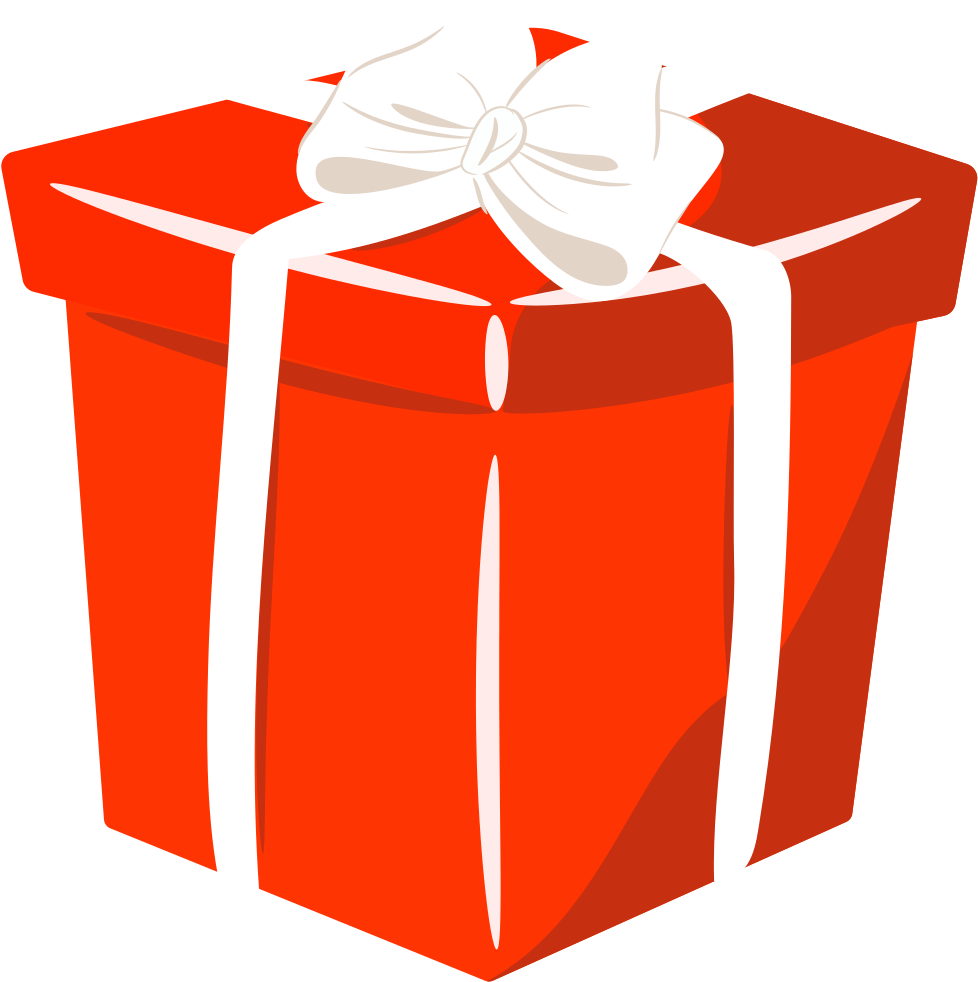 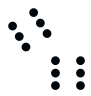 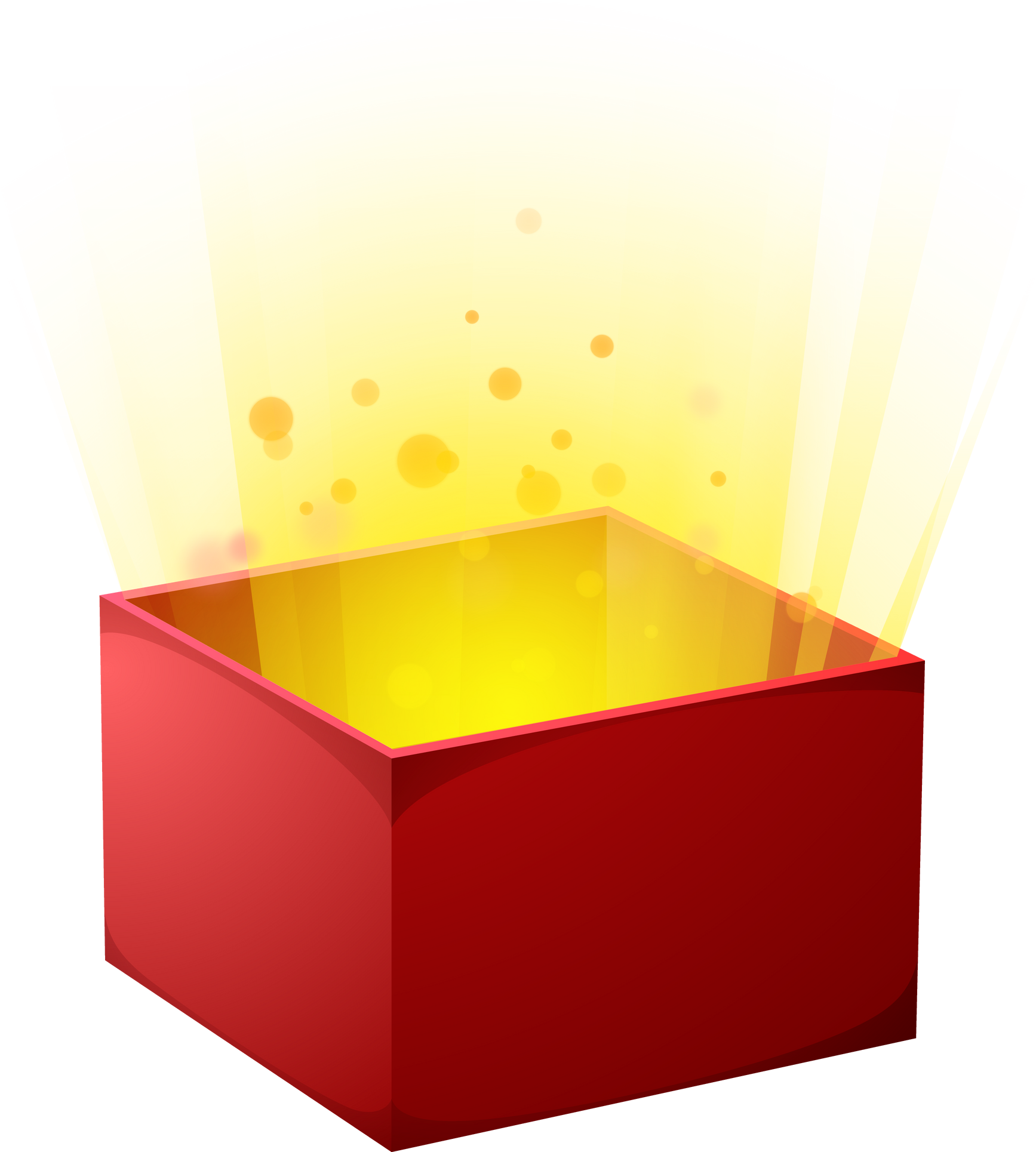 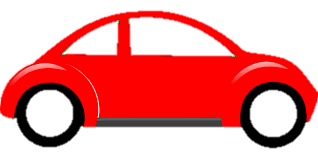 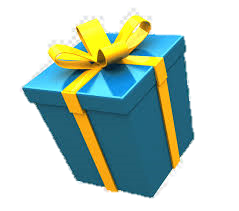 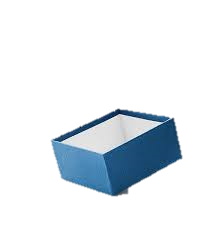 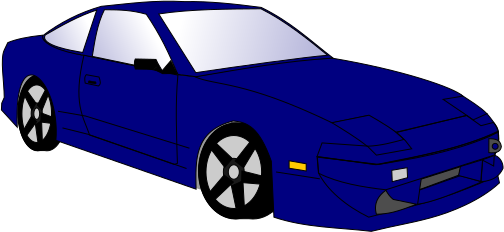 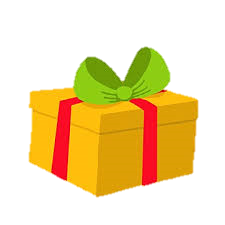 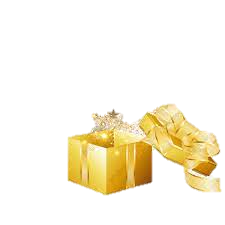 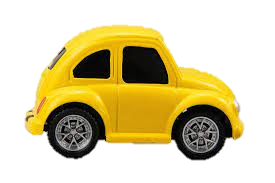 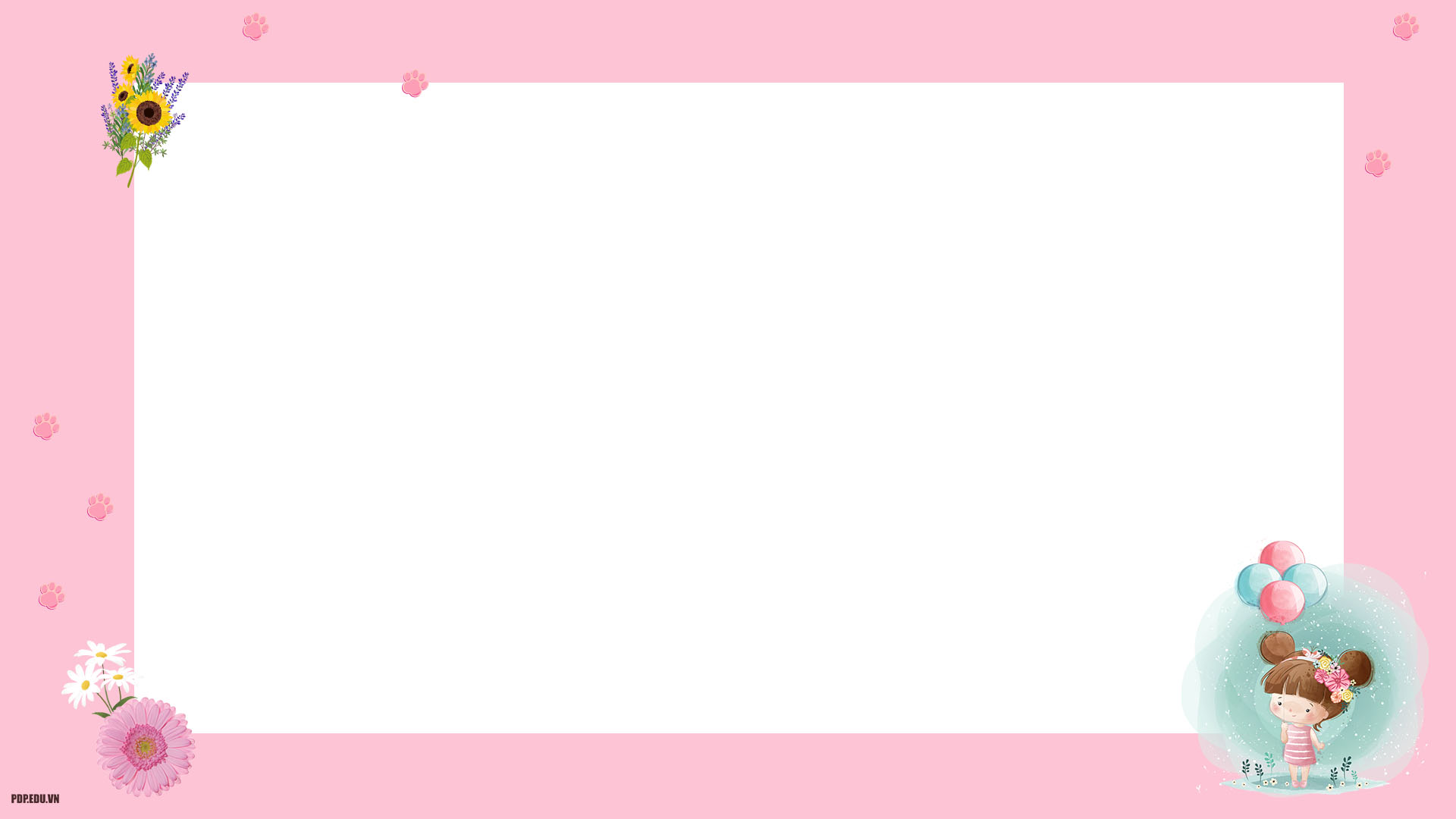 Trò chơi: Ai tinh mắt
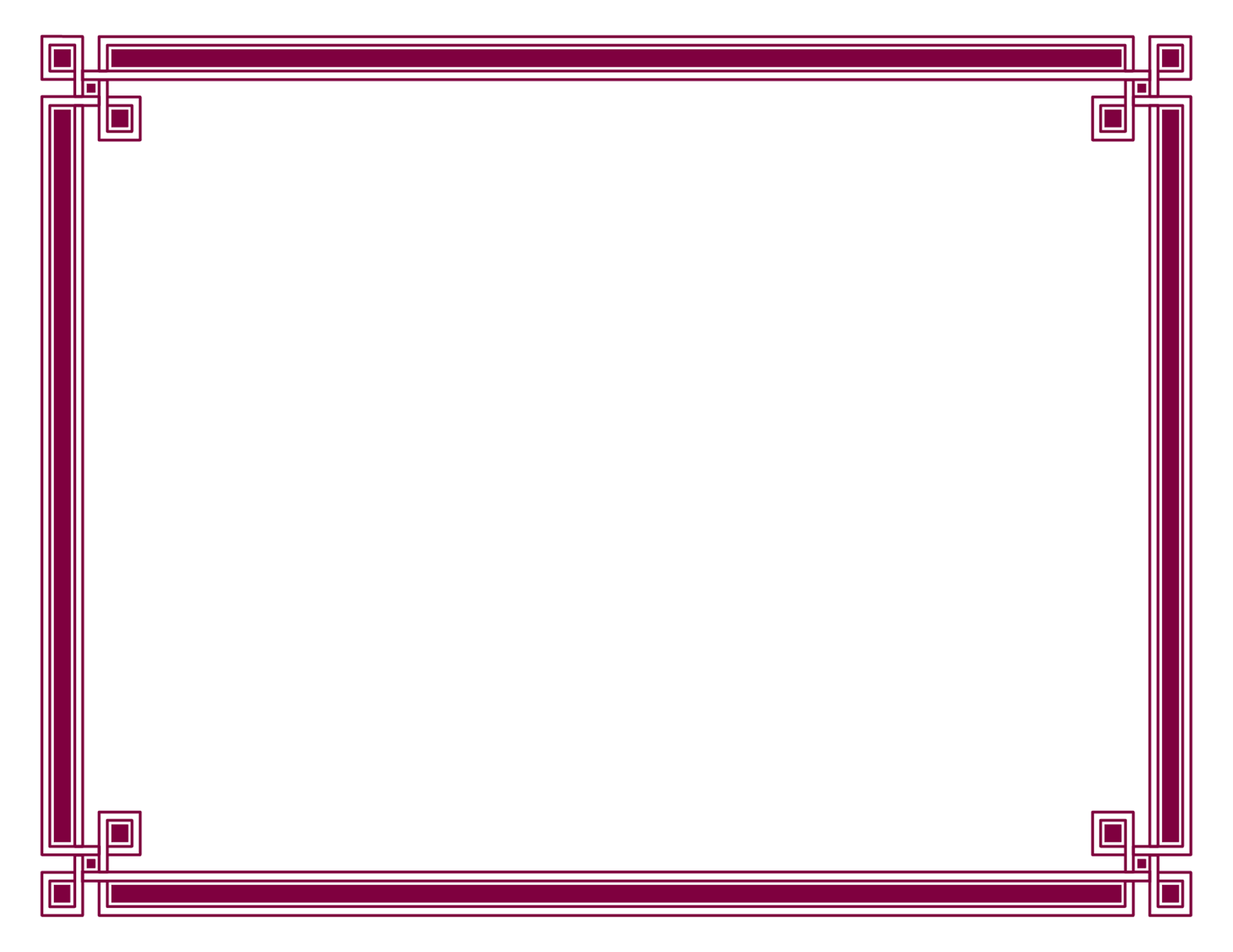 Câu 2: Phương tiện giao thông nào có màu vàng?
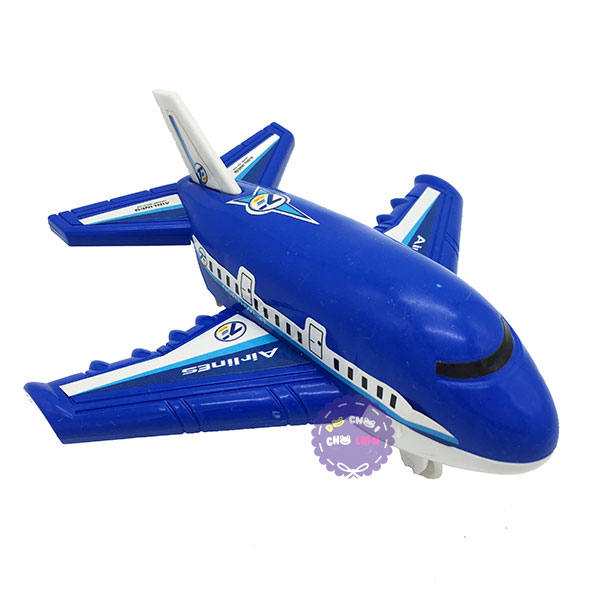 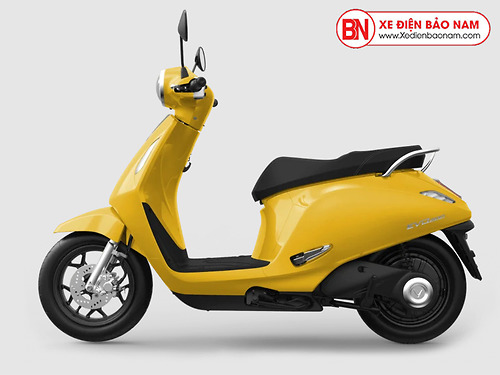 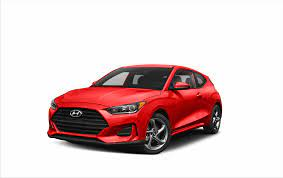 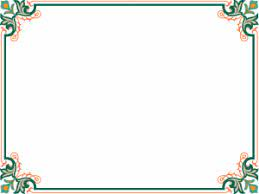 Câu 1: Bé hãy đội mũ cho bạn, mũ màu xanh đội cho bạn mặc áo màu xanh, mũ màu vàng đội cho bạn áo màu vàng, mũ màu đỏ đội cho bạn mặc áo màu đỏ?
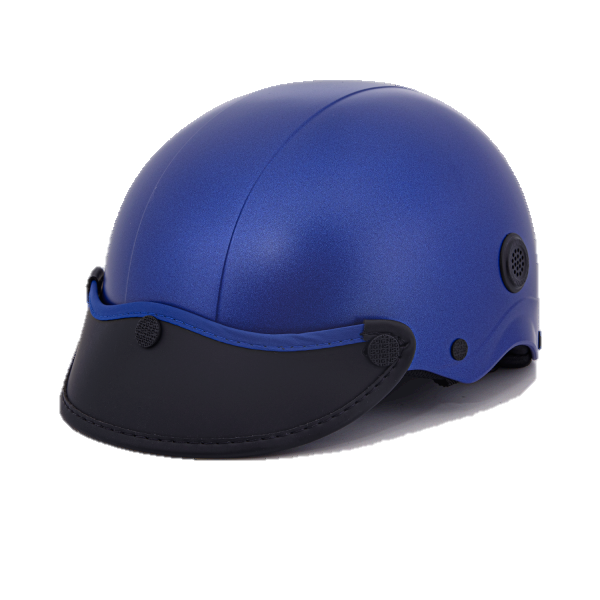 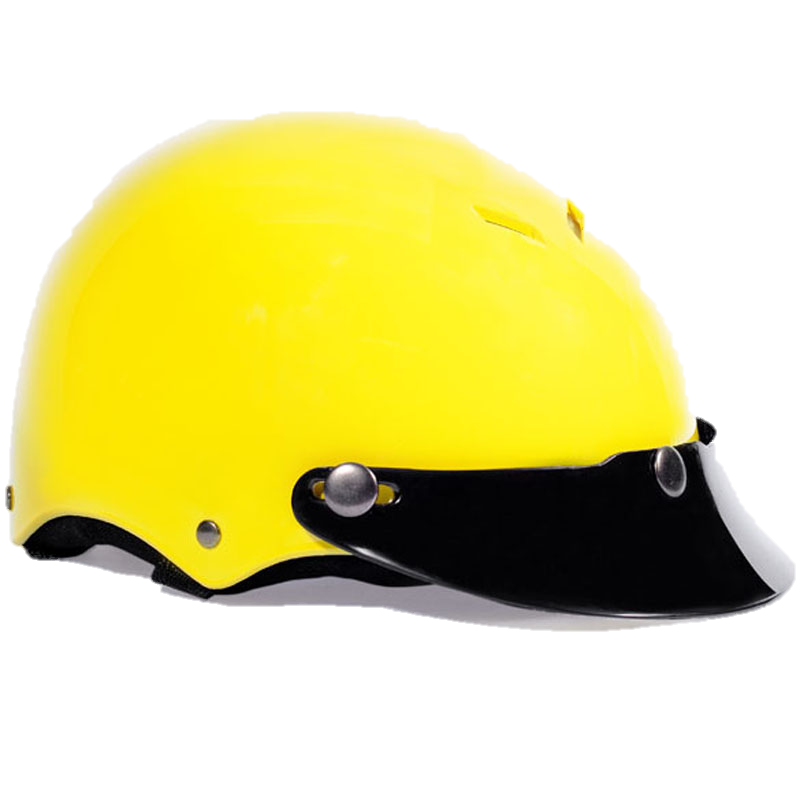 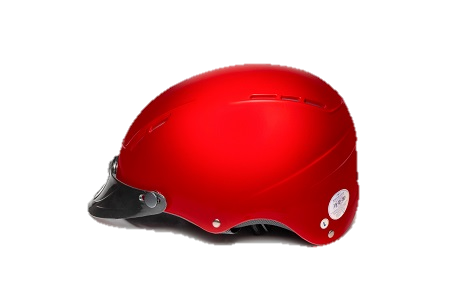 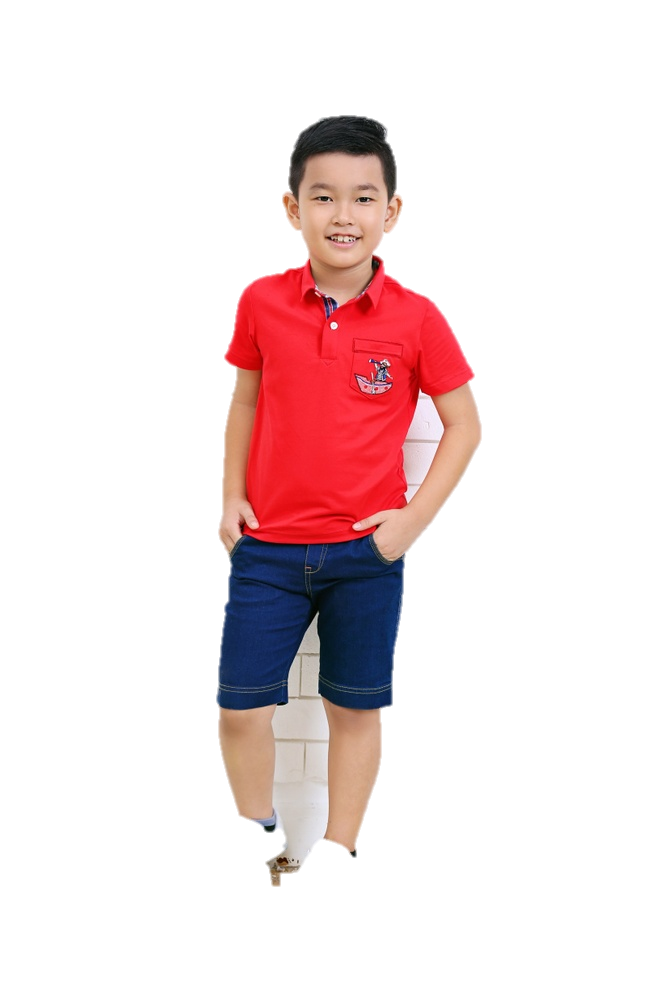 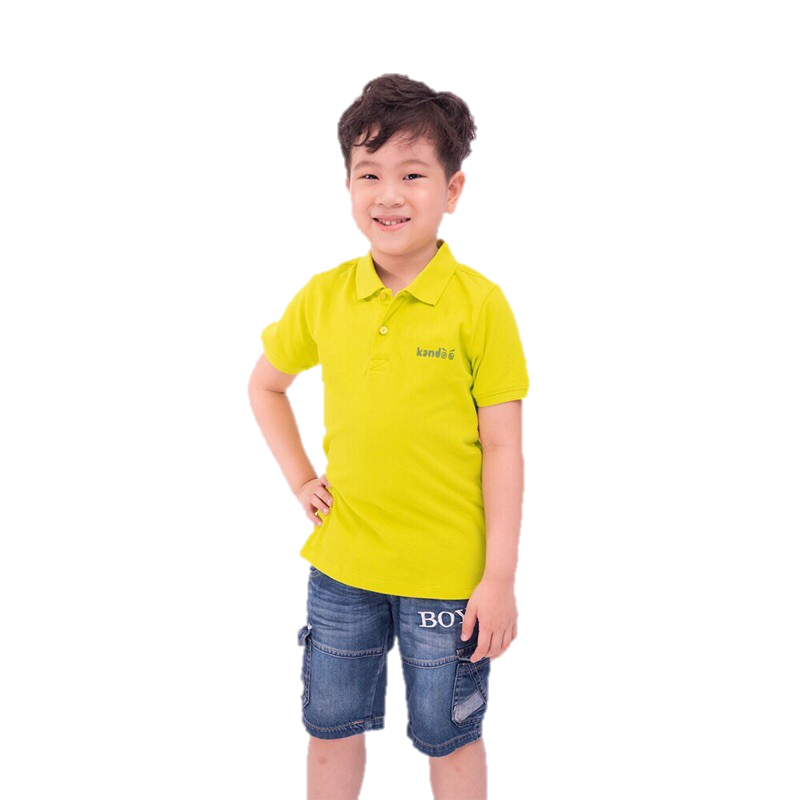 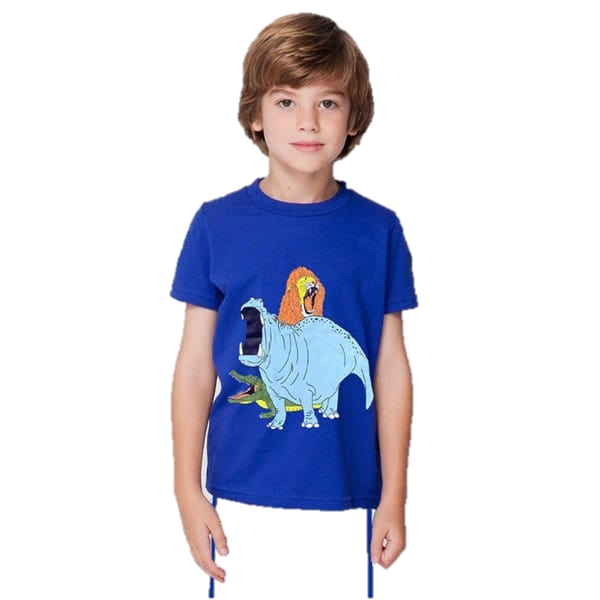